মাল্টিমিডিয়া শ্রেণি কক্ষে তোমাদের স্বাগতম
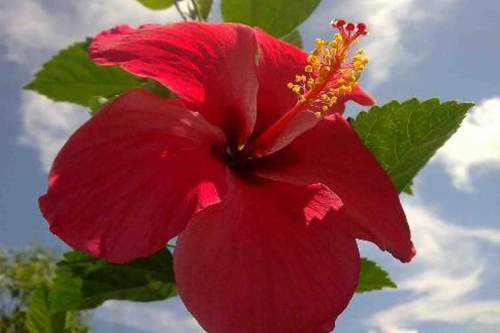 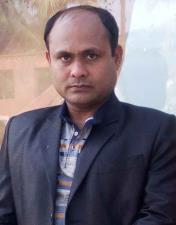 পরিচিতি
সিকদার মোঃ শাজিদুর জাহান
সহকারী  শিক্ষক
ফুলহরি মাধ্যমিক বিদ্যালয়
shajidur79@gmail.com
পাঠ পরিচিতি
শ্রেণি: নবম
বিষয়: উদ্যোগ
আত্মকর্মসংস্থান
সময়: ৫০ মিনিট
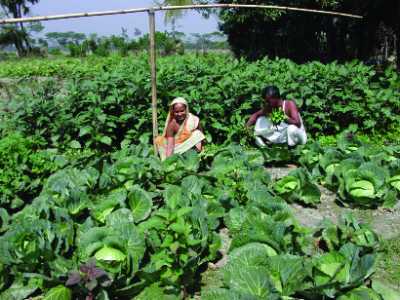 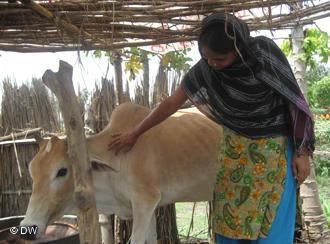 কৃষি কাজ
পশু পালন
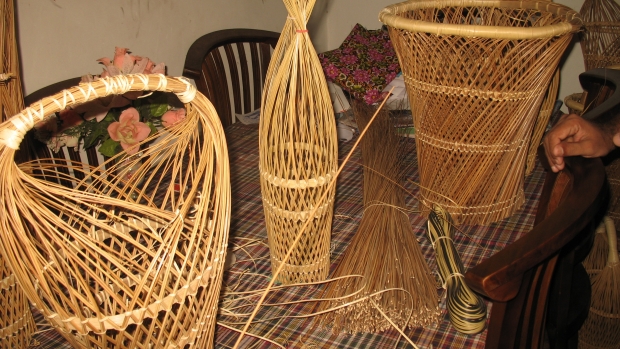 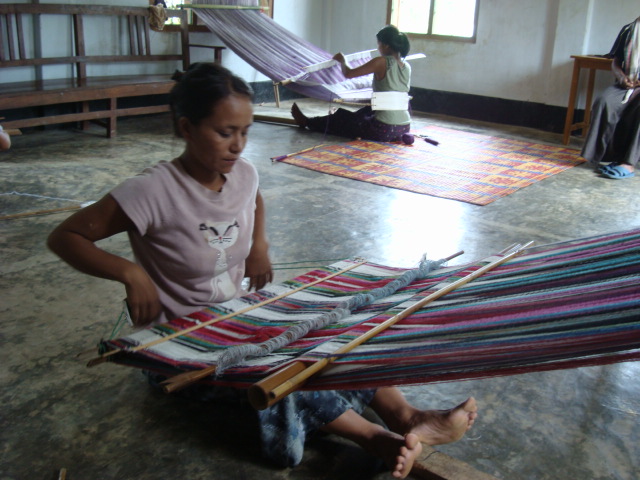 বাঁশ ও বেত শিল্প
তাঁত শিল্প
আজকের পাঠ
আত্মকর্মসংস্থান
শিখনফল
১। আত্মকর্মসংস্থানের সংজ্ঞা বলতে পারবে;
২। আত্মকর্মসংস্থানের সুবিধা সমুহ ব্যাখ্যা করতে                            পারবে;
৩। আত্মকর্মসংস্থানের ক্ষেত্রগুলো নির্ণয় করতে পারবে
আরও ছবি লক্ষ কর
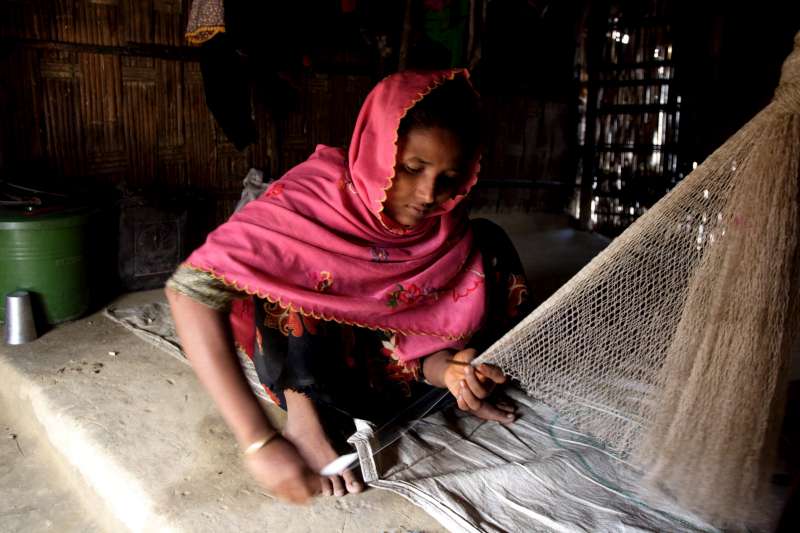 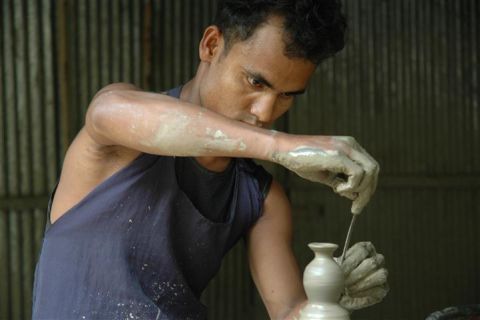 জাল বুনন শিল্প
মৃৎ শিল্প
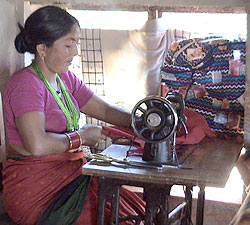 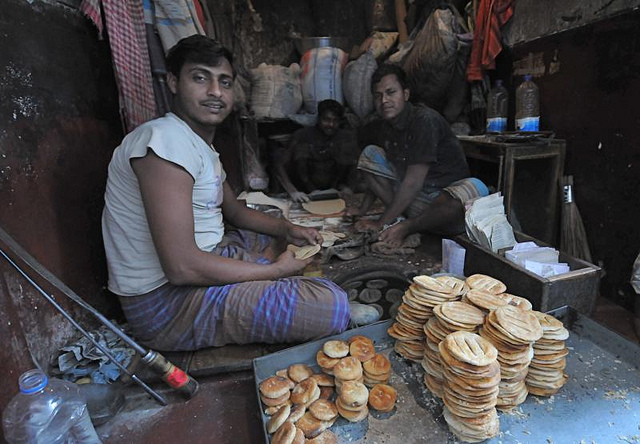 দর্জির কাজ
খাদ্য শিল্প
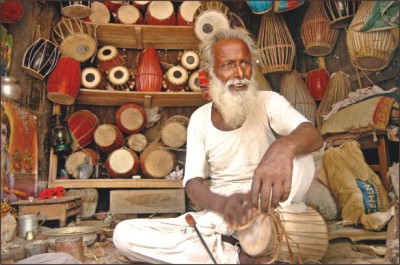 তবলা নির্মান শিল্প
একক কাজ
আত্মকর্মসংস্থান বলতে কি বুঝ ?
নিজেই নিজের কর্মসংস্থান করাকে আত্মকর্মসংস্থান বলে
মুদি দোকান
কৃষিকাজ
সেলুন
ব্যবসা
পোলট্রি শিল্প
কুটির শিল্প
জোড়ায় কাজ
আত্মকর্মসংস্থানের সুবিধাগুলো লিখ।
আত্মকর্মংস্থানের সুবিধা
আর্থিক সমৃদ্ধি
পরিবারের সকলে কাজে অনুপ্রানীত হয়
এক জনের সাফল্য অন্যকে অনুপ্রানীত করে
সঞ্চয়ের প্রবনতা বৃদ্ধি করে
বেকারত্ব হ্রাস পায়
মাথাপিছু আয় বৃদ্ধি পায়
বৈদেশিক মূদ্রা অর্জনে সহায়তা করে
দেশের সর্বিক উন্নয়নে সহায়তা করে
সামাজিক মর্যাদা বৃদ্ধি
দলিয় কাজ
আত্মকর্মসংস্থানের ক্ষেত্র সমুহ লিখ।
আত্মকর্মসংস্থানের ক্ষেত্র সমুহ
কৃষি ক্ষেত্রে
ব্যবসা ক্ষেত্রে
কুটিরশিল্প ক্ষেত্রে
জীবন যাত্রারমান উন্নয়নে
দরিদ্রতা দূরীকরনে
সামাজিক মুল্যবোধে
দেশের মাথাপিছু আয় বৃদ্ধিতে
মূল্যায়ন
১। আত্মকর্মসংস্থানের দুইটি উদাহরন দাও।
২। আত্মকর্মসংস্থানের একটি সুবিধা বল ।
বাড়ির কাজ
দেশের সর্বিক উন্নয়নে আত্মকর্মংস্থানের ভূমিকা কি?
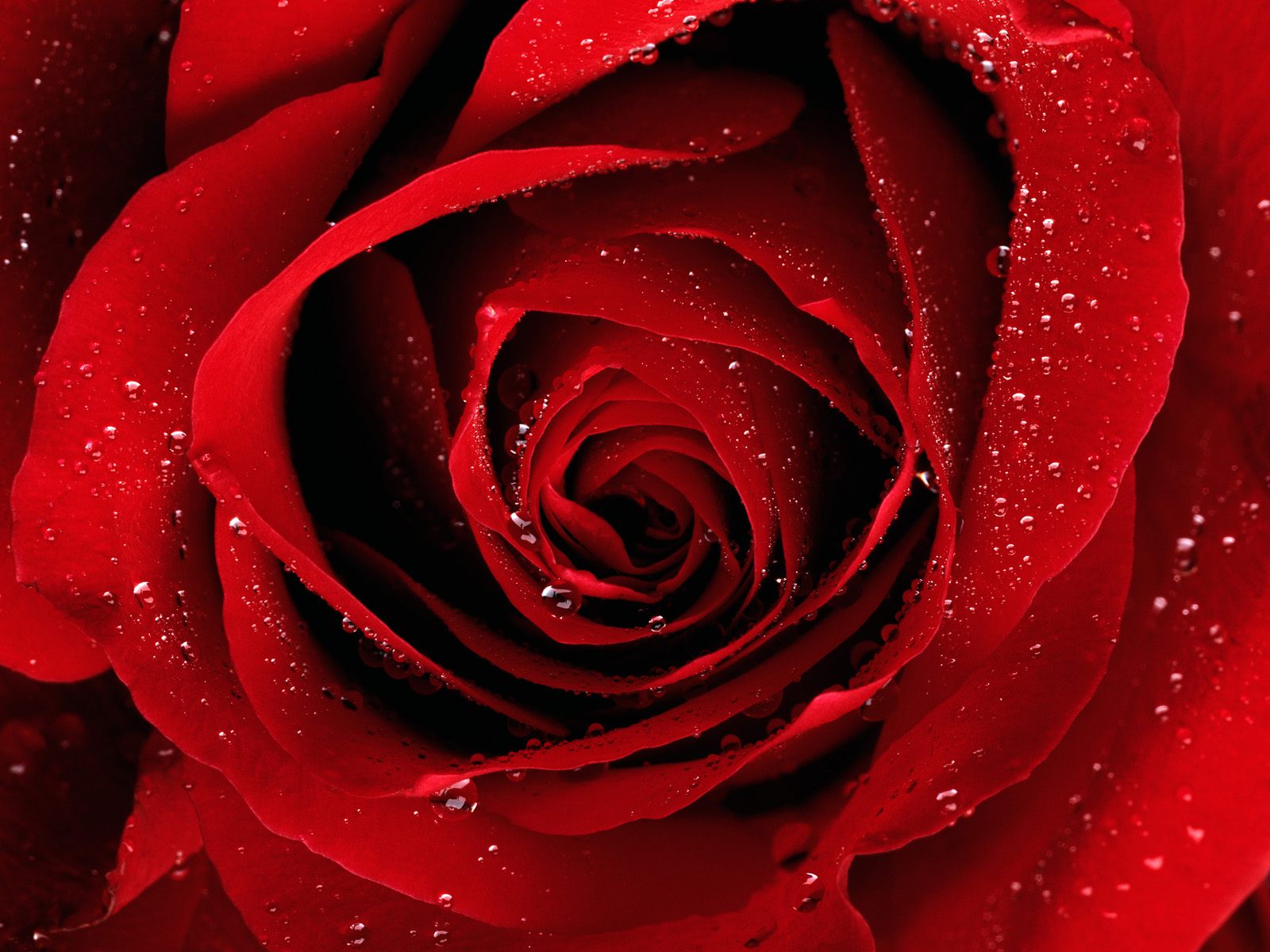 ধন্যবাদ